pool 15mer huMUC1
pool 11mer huMUC1
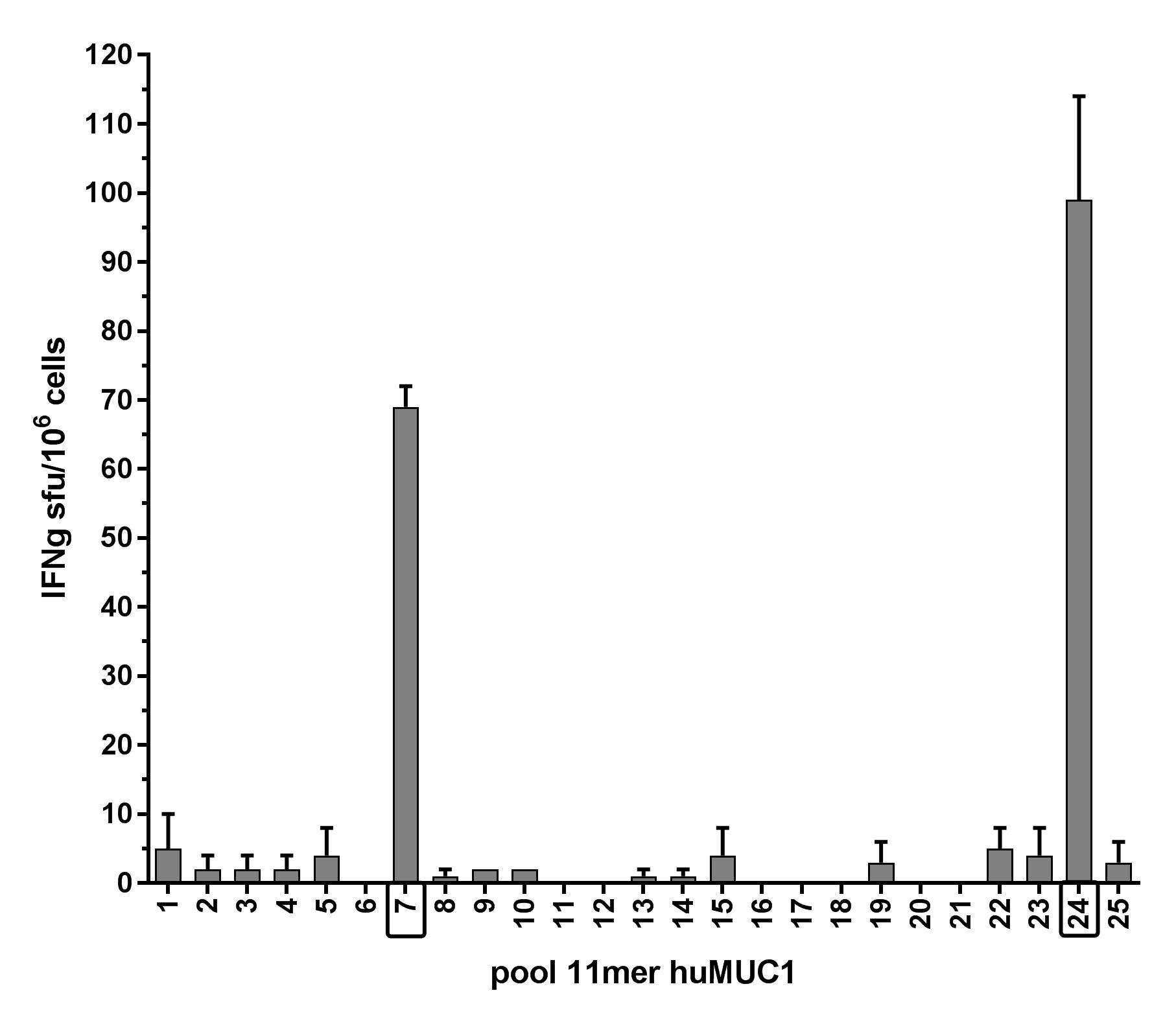 a)
b)
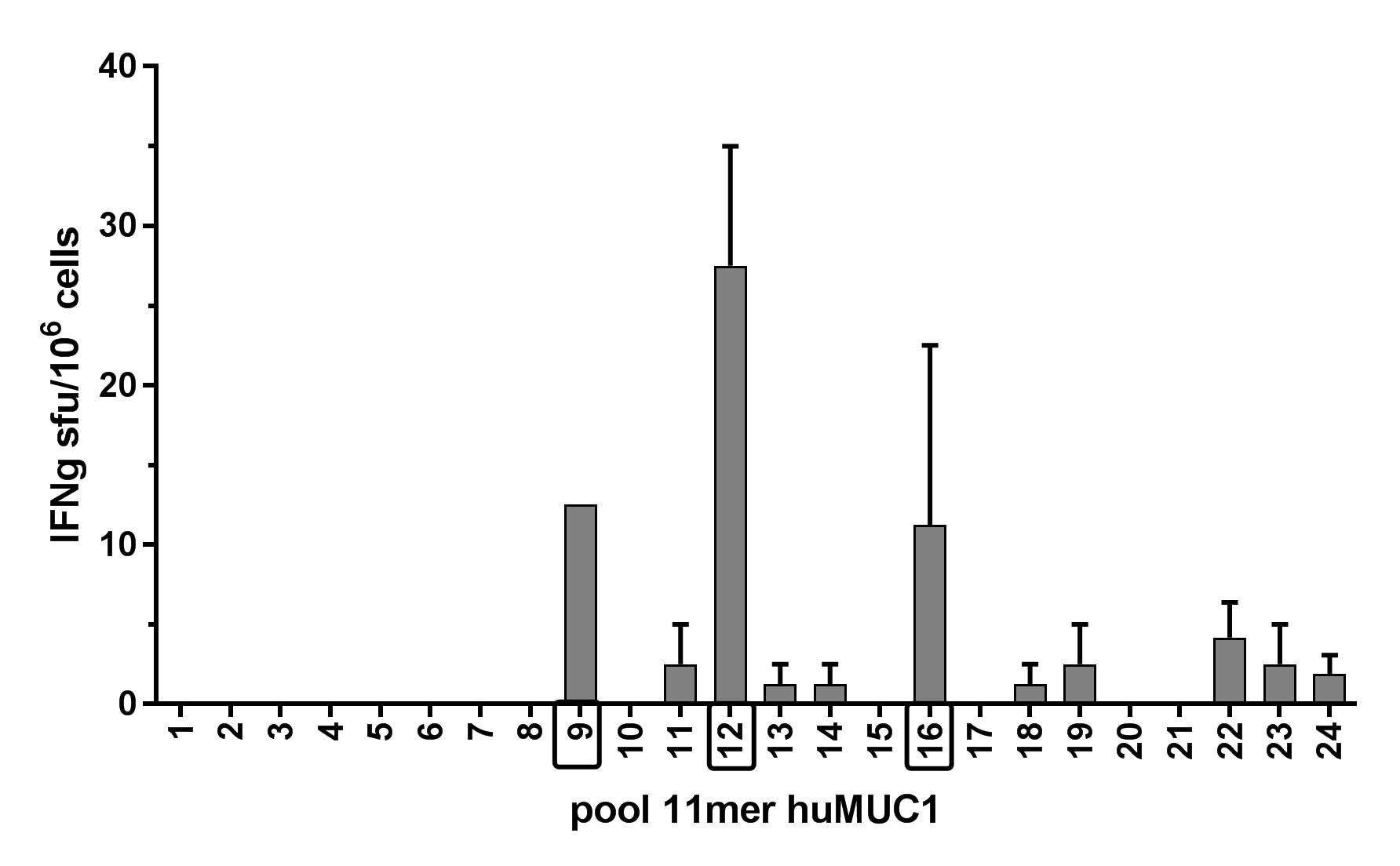 pool 15mer huMUC1